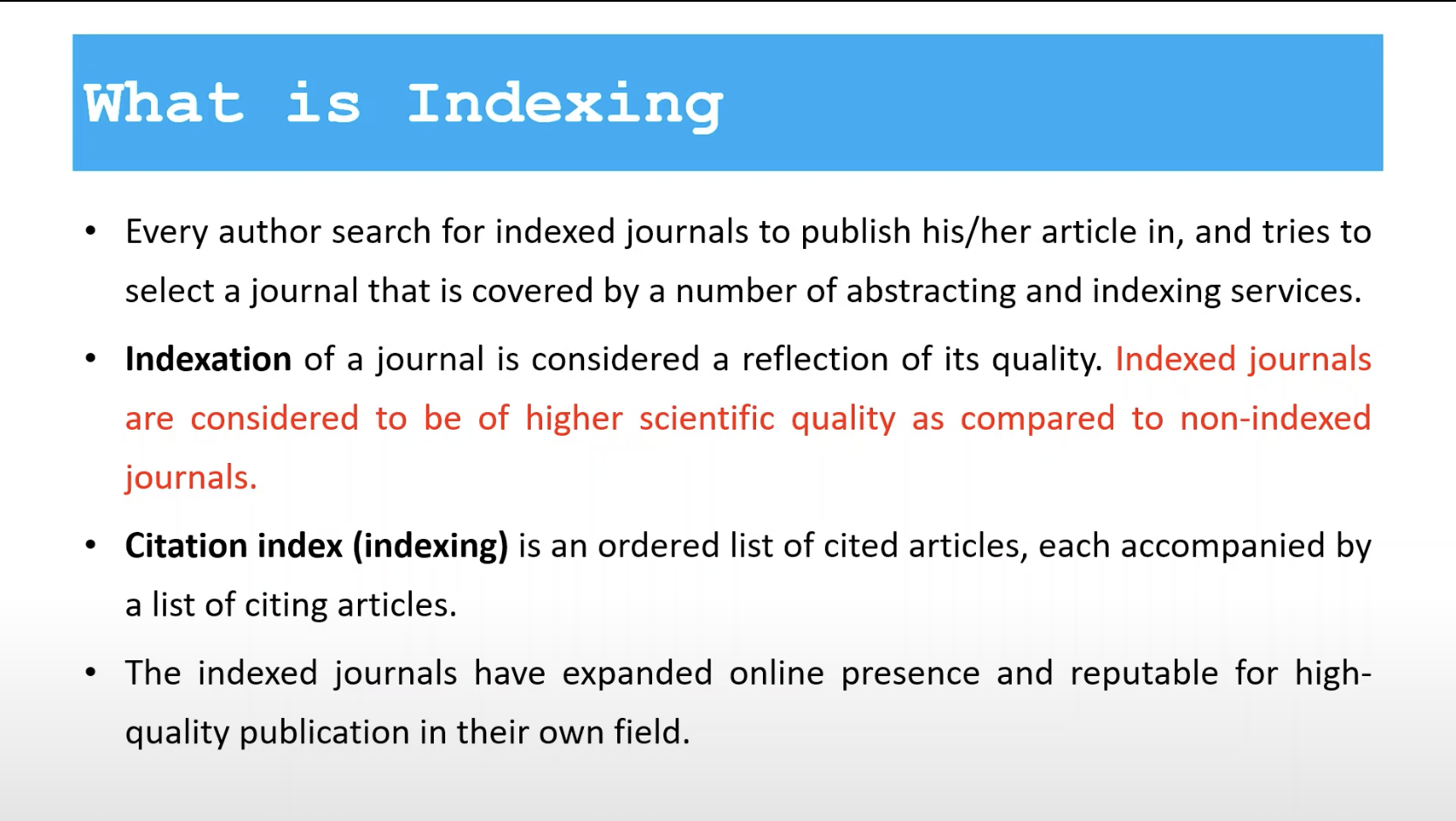 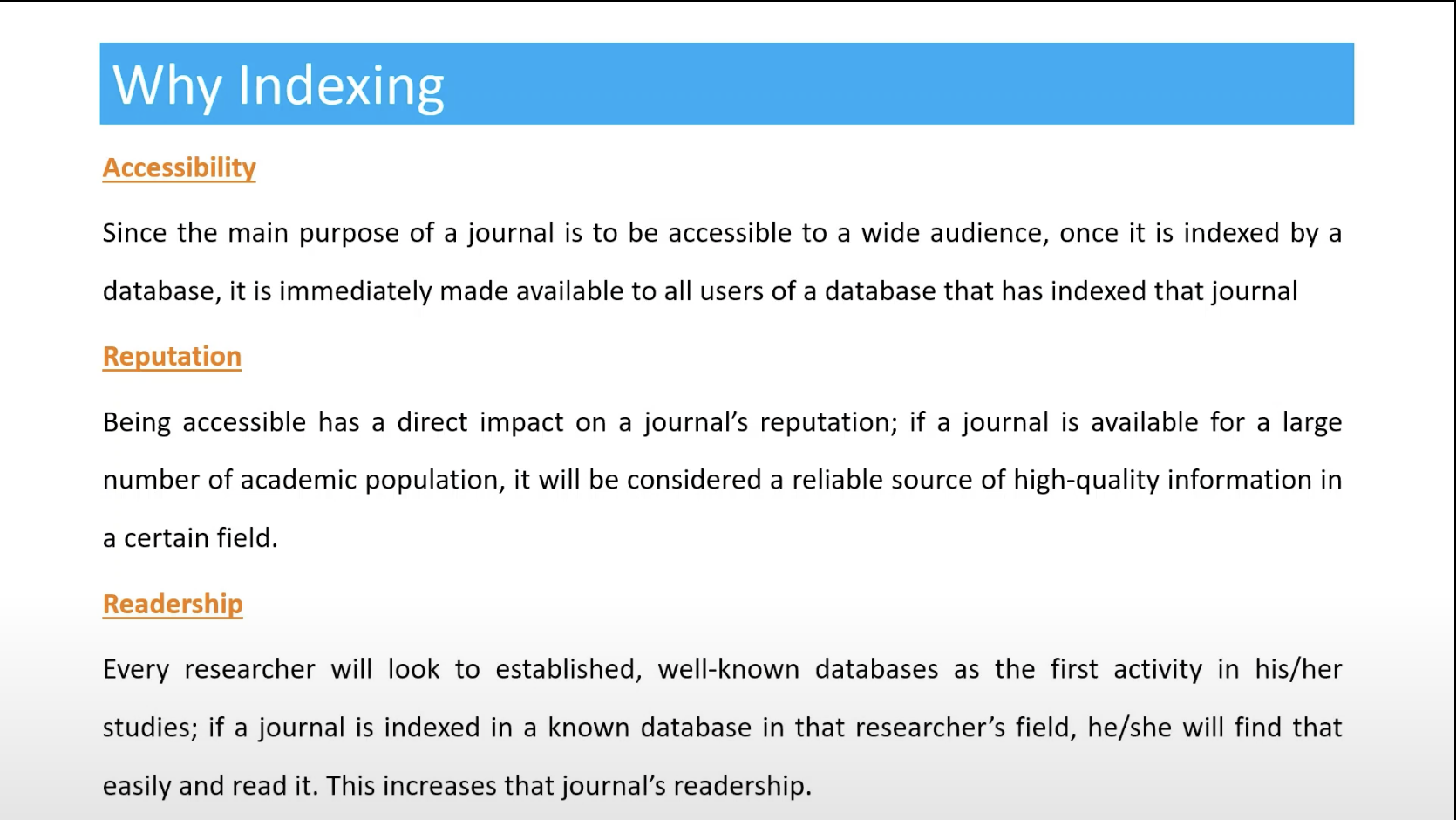 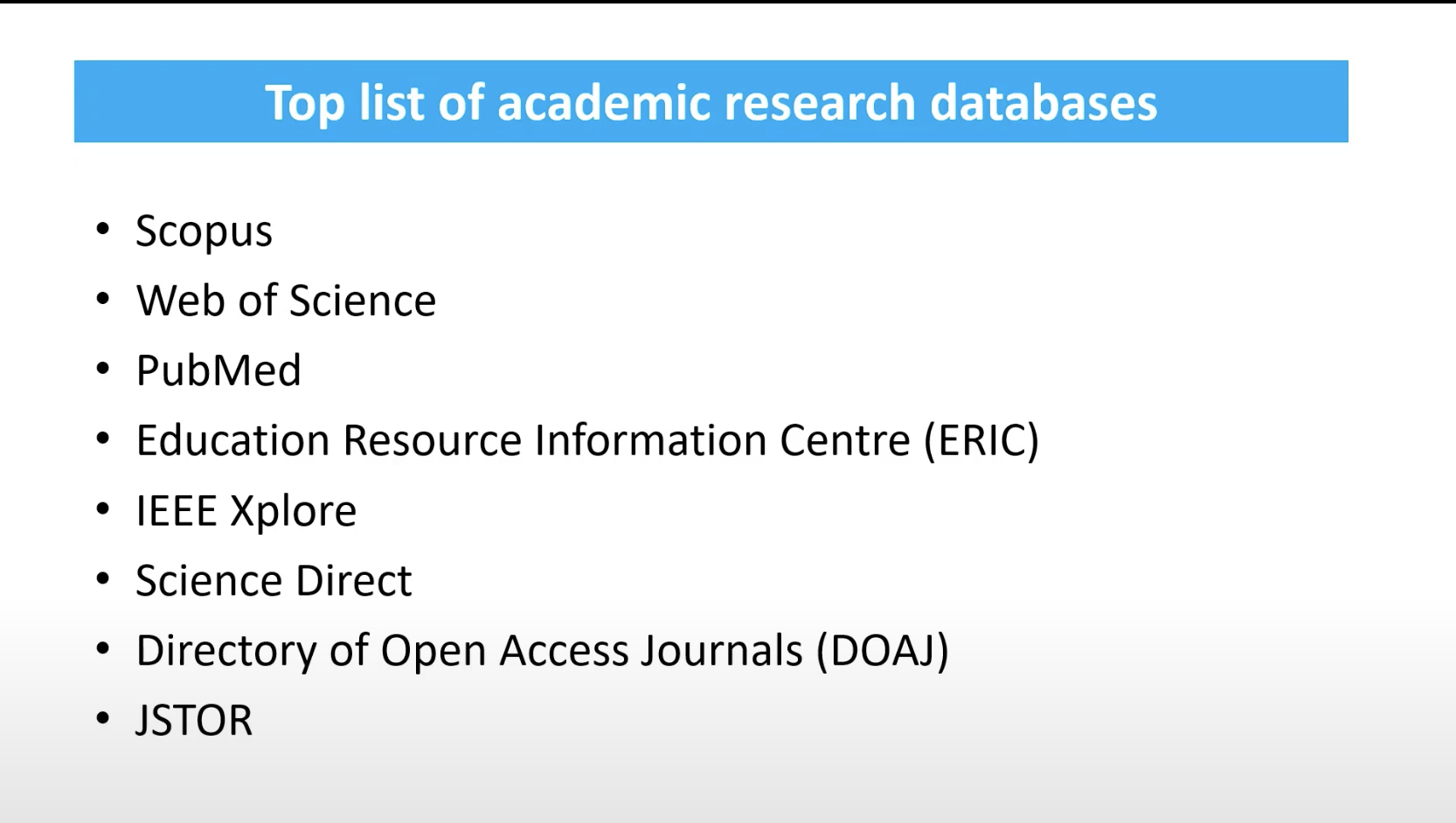 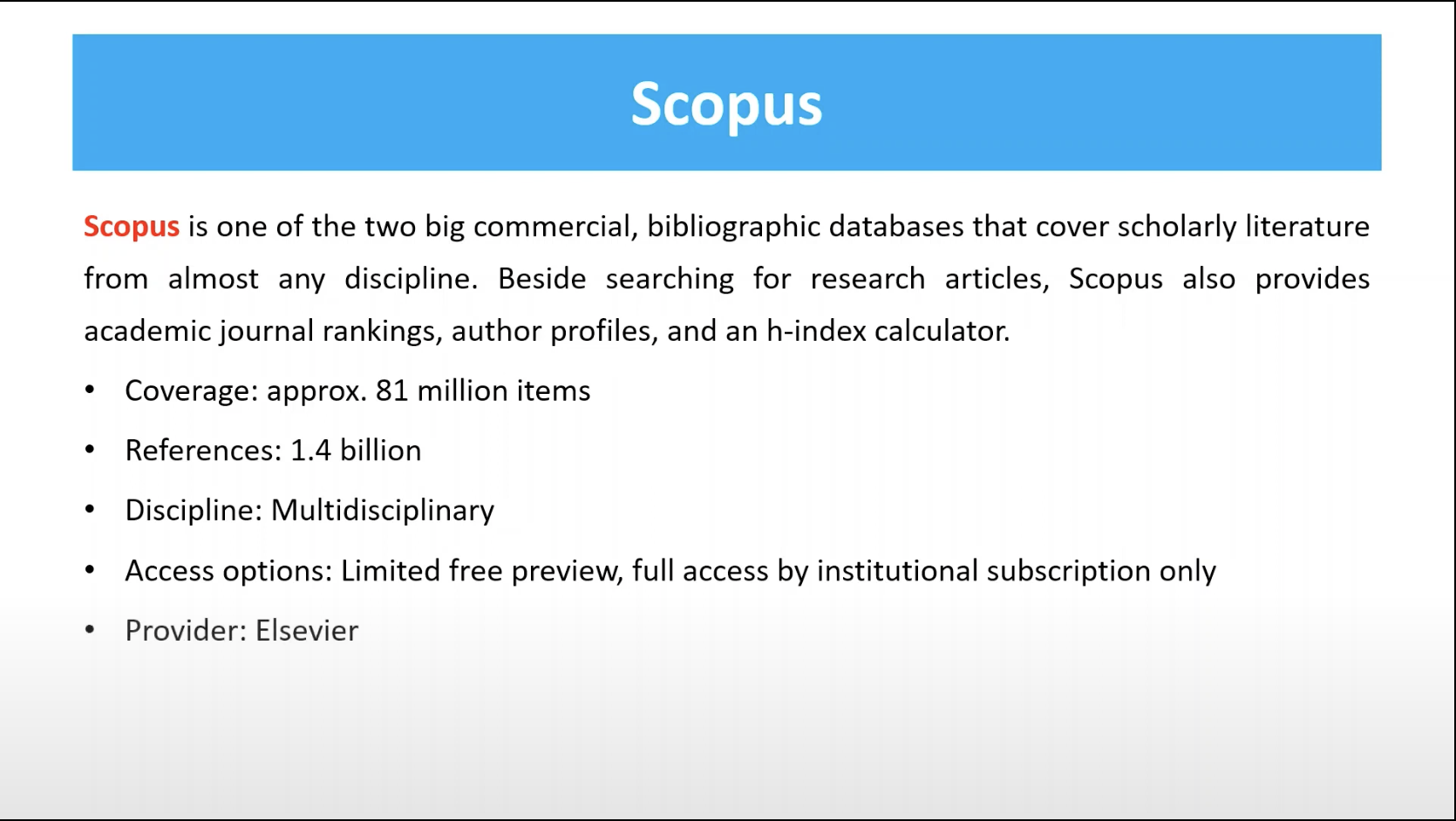 Out from 2004
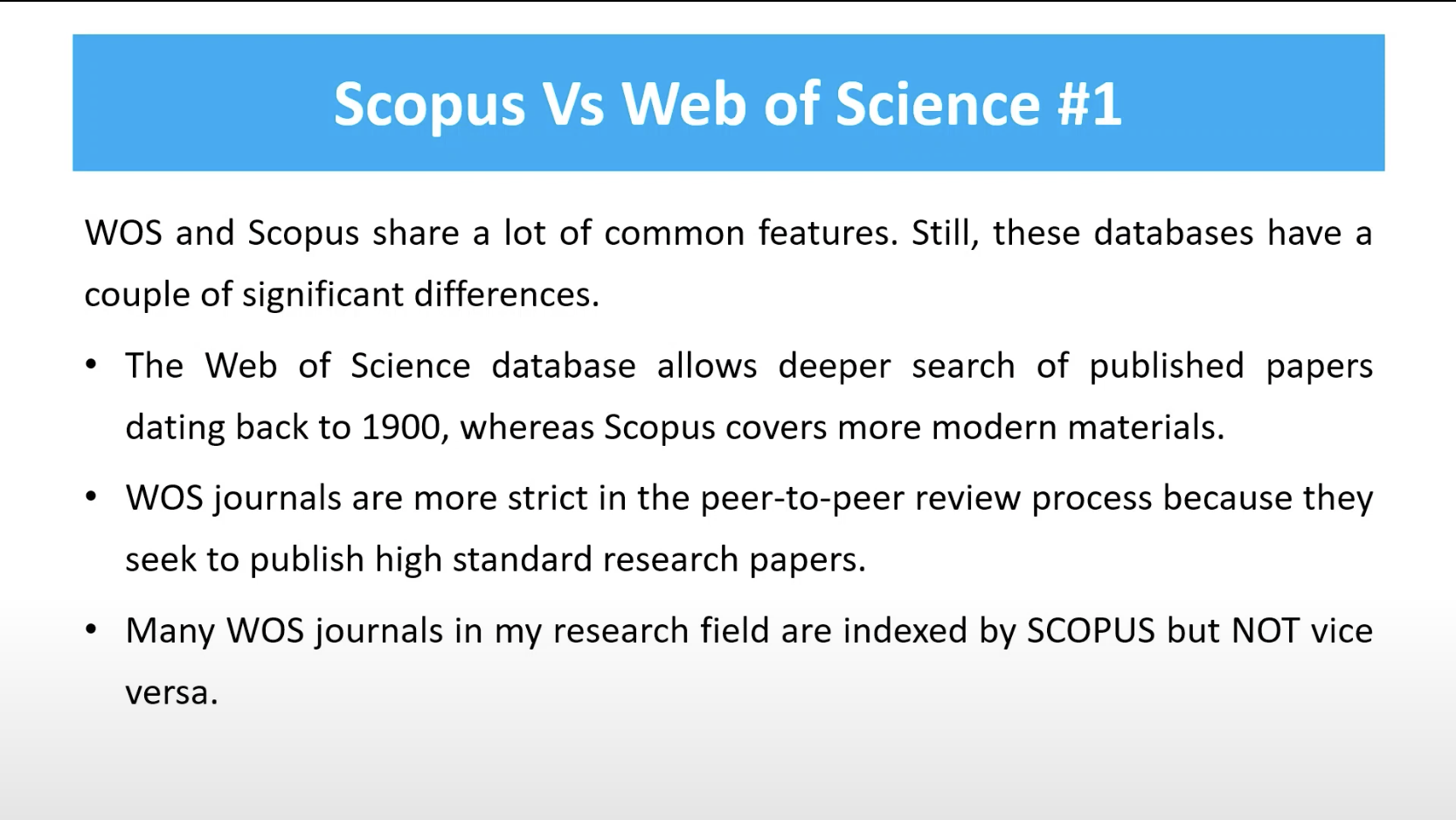 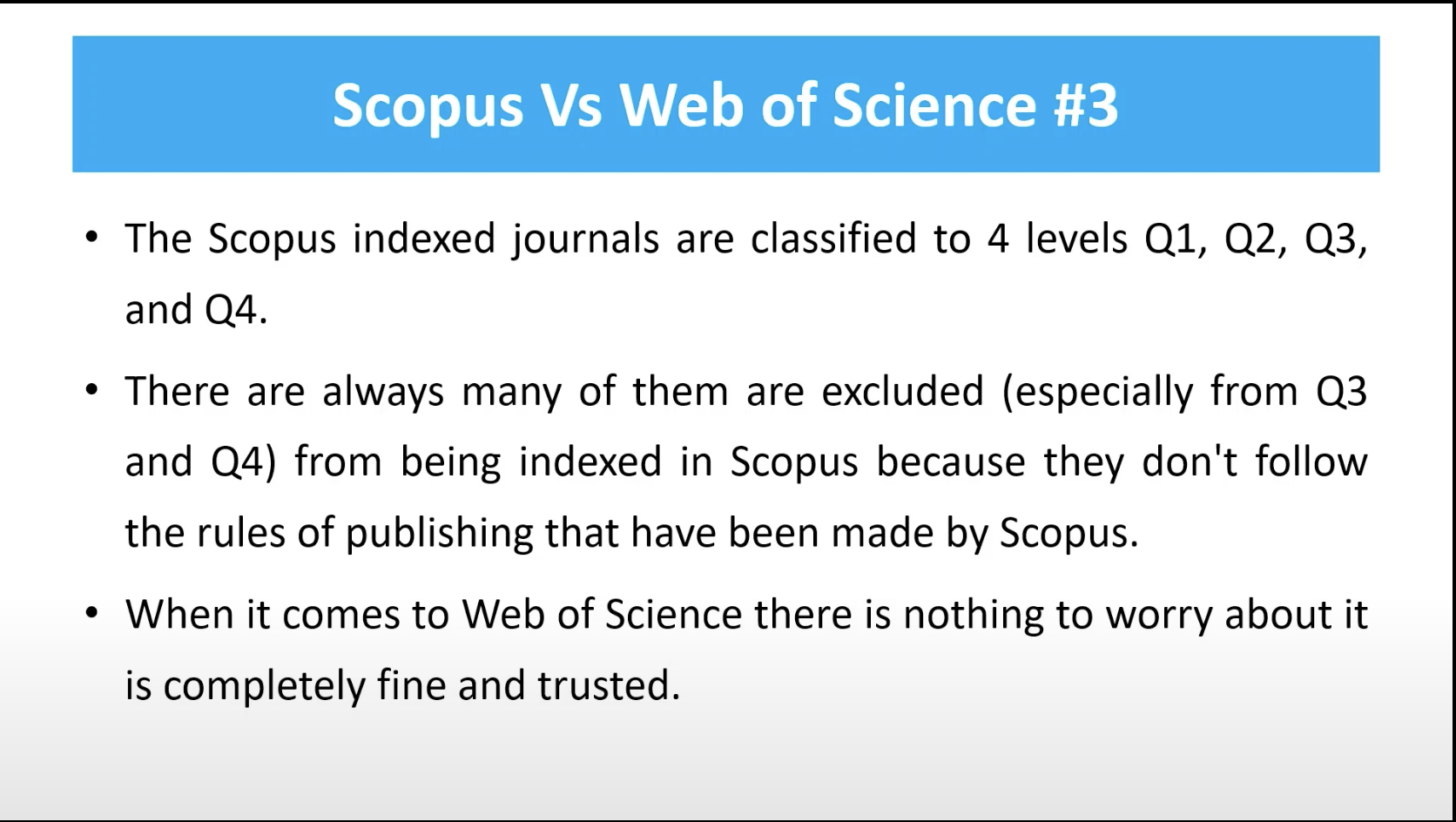 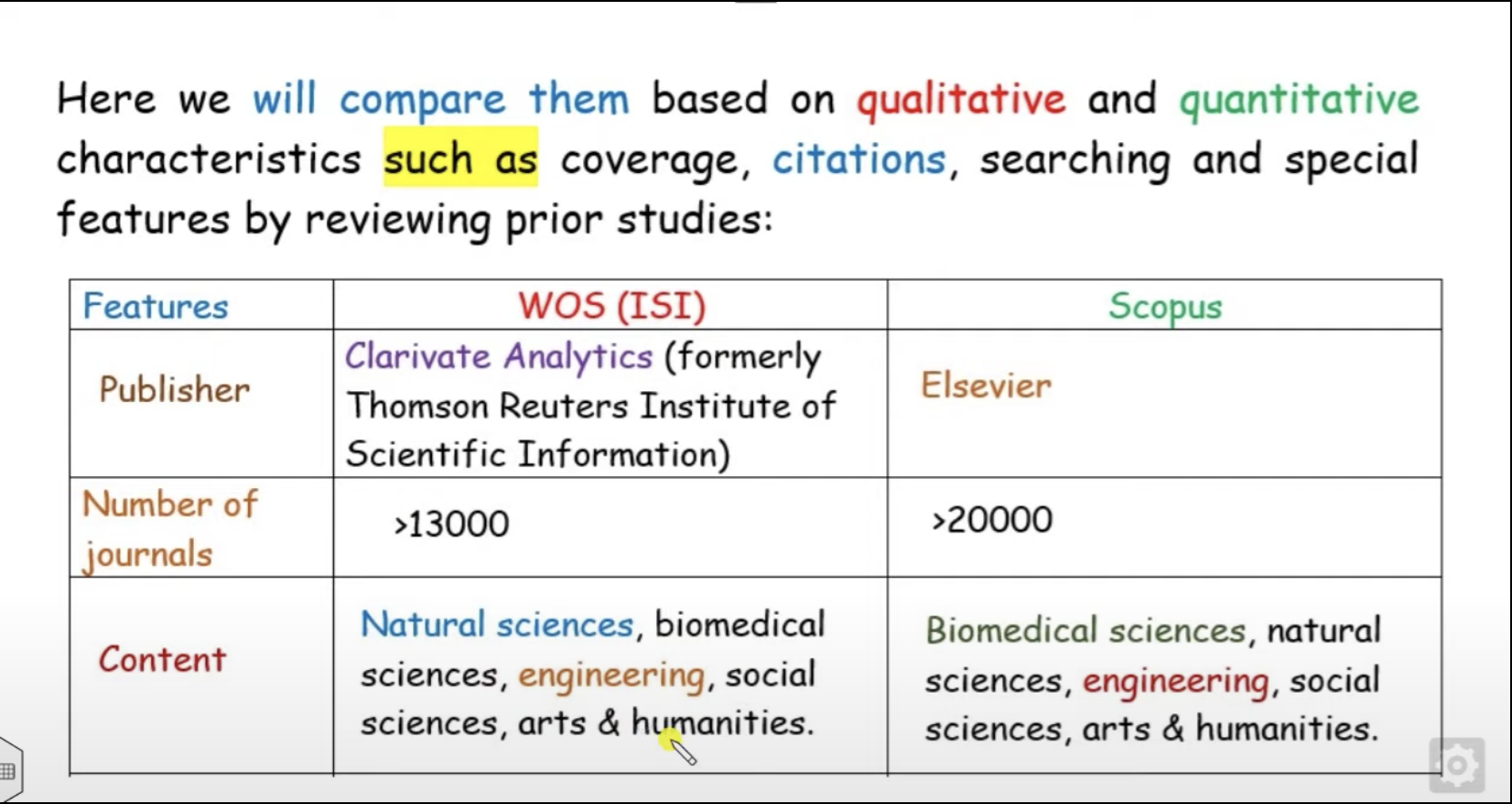 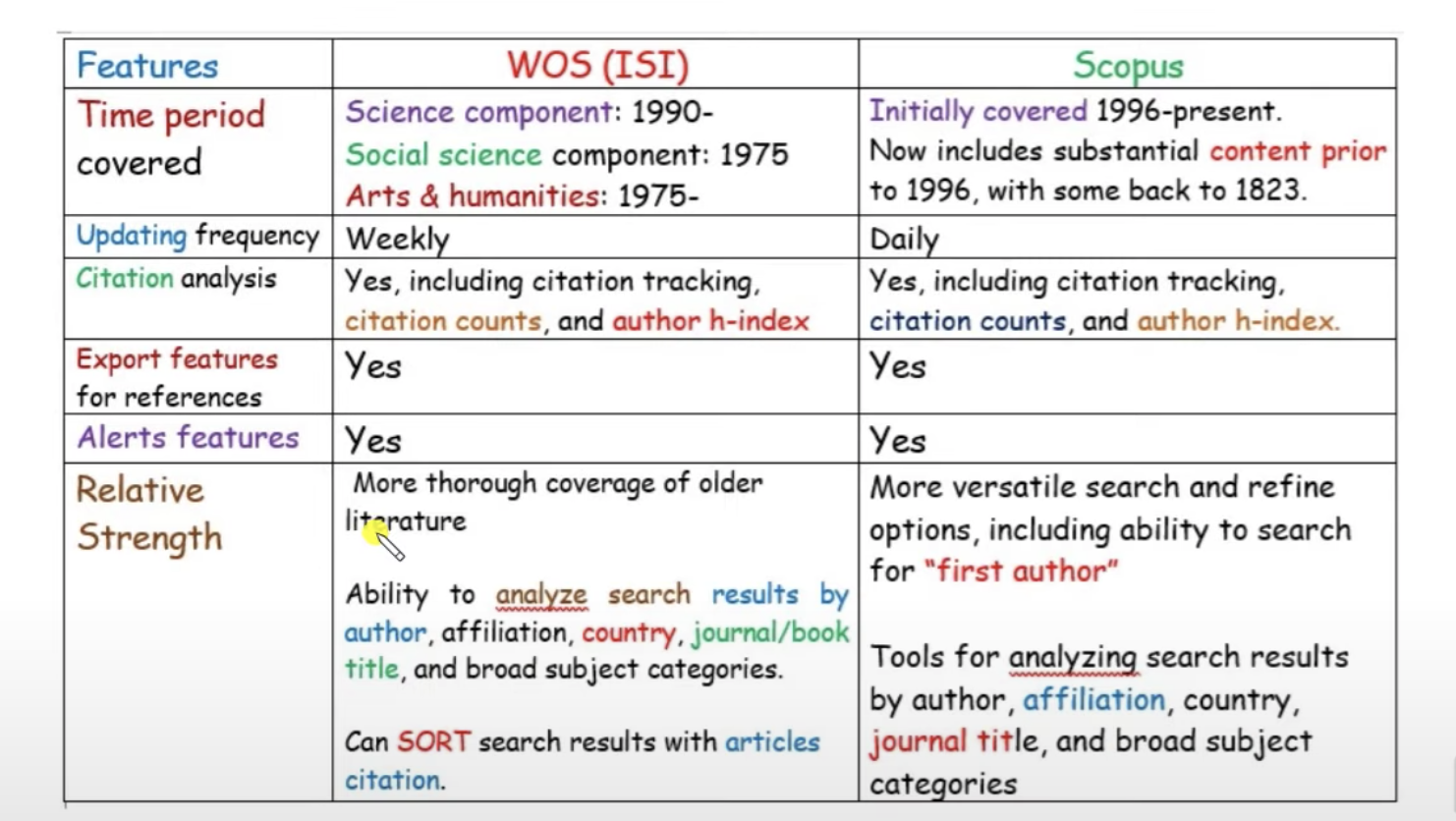 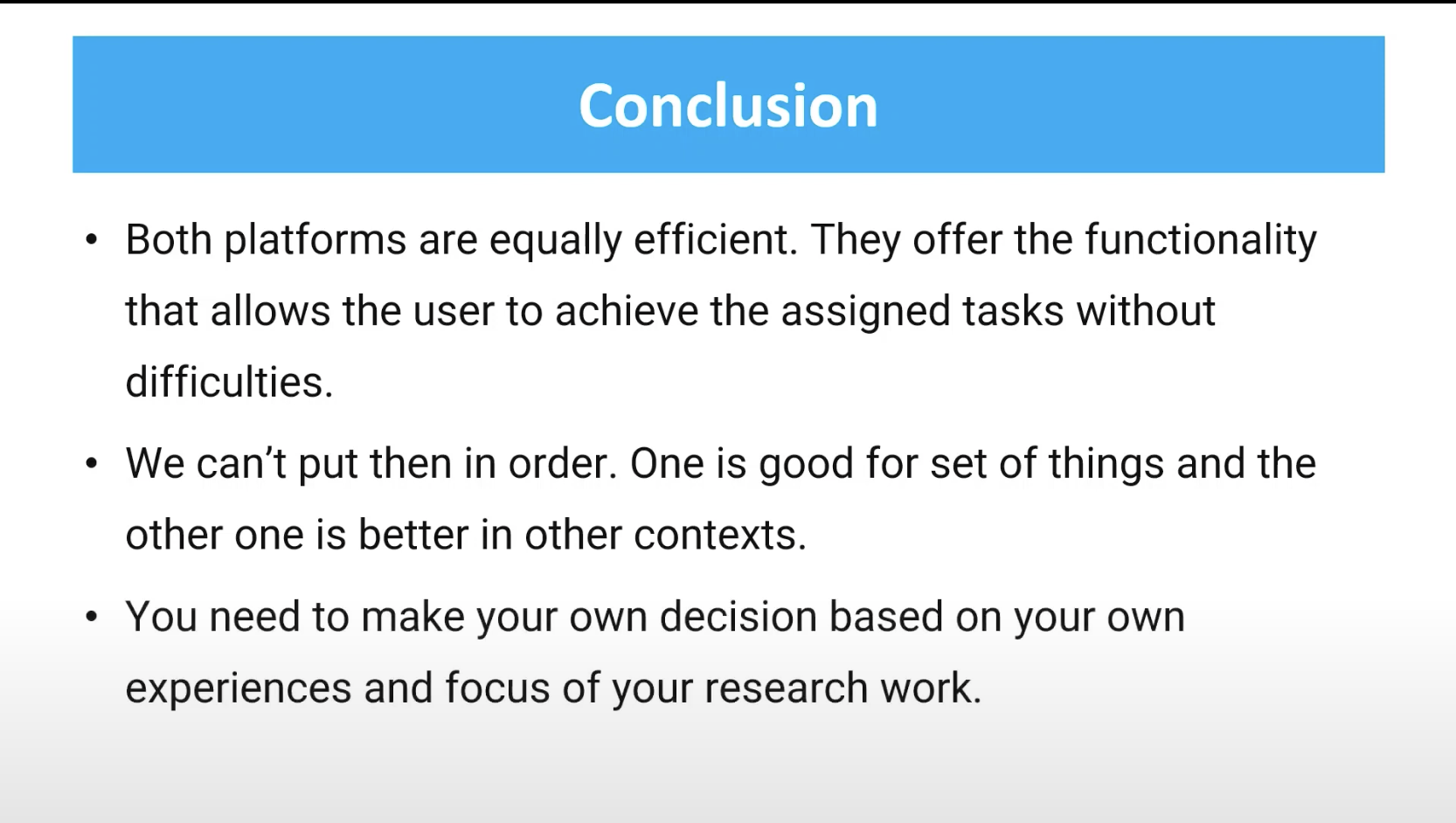